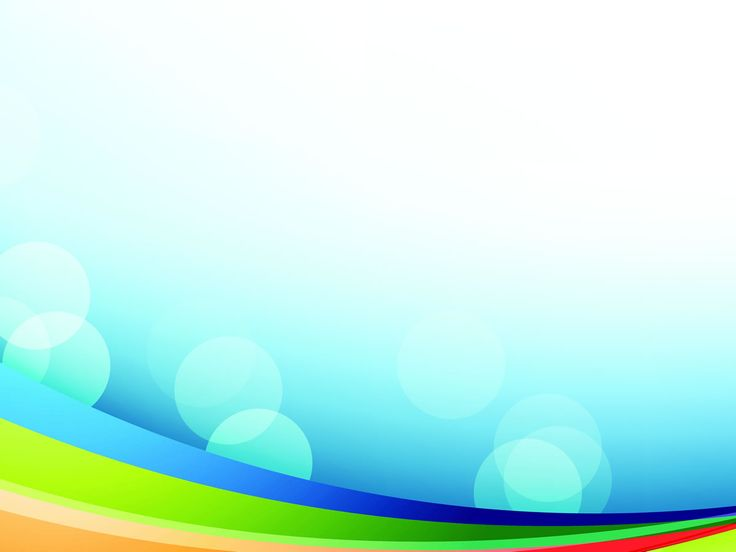 Игра «Найди место звука «А» в слове»
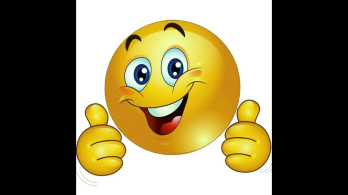 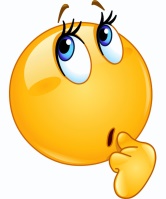 РОЗА
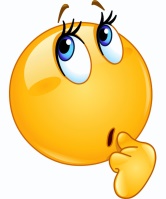 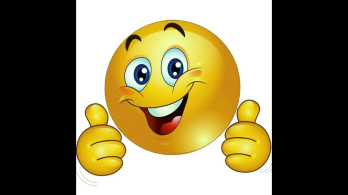 ЧАШКА
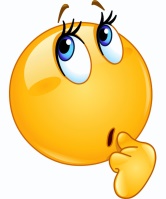 АИСТ
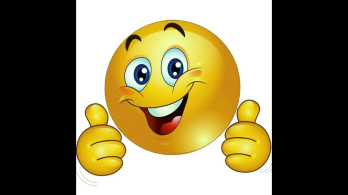 РОМАШКА
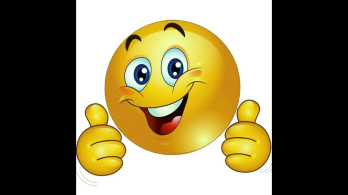 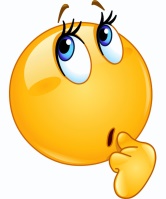 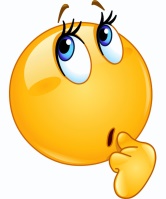 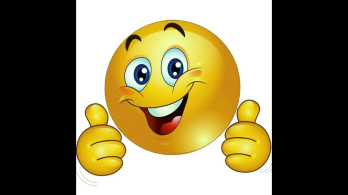 АСТРА
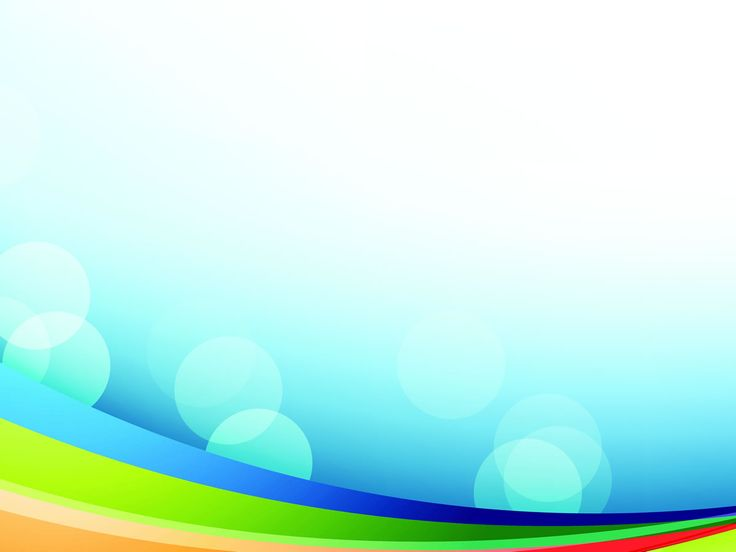 Игра «Найди место звука «О» в слове»
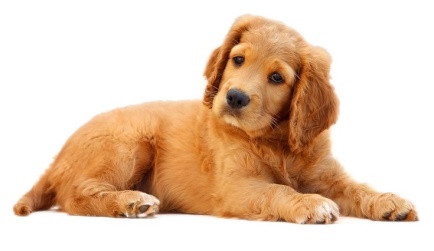 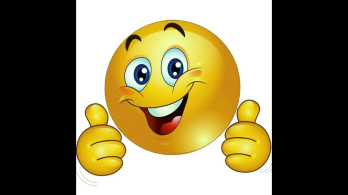 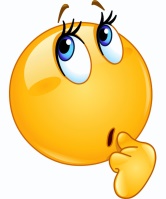 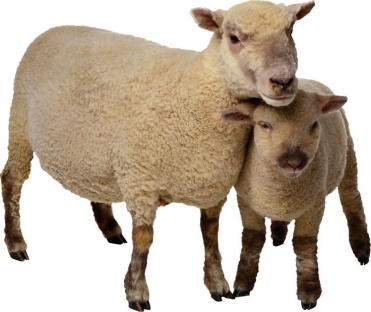 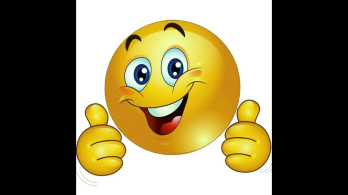 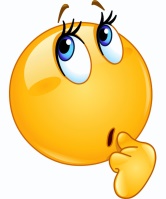 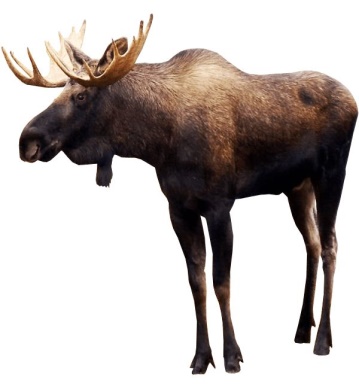 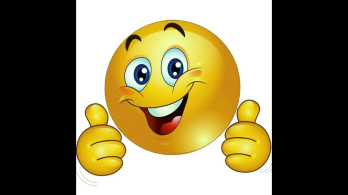 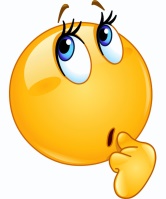 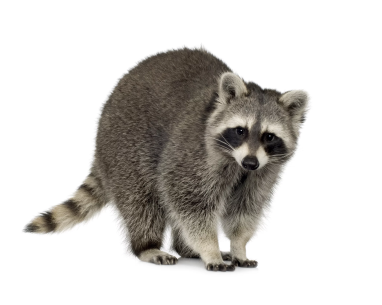 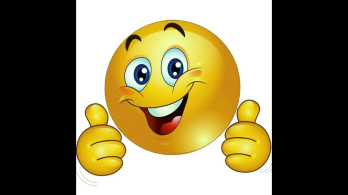 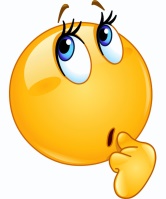